Колокольный звон
Урок православия во 2 классе 
по учебнику С.Т. Погорелову
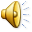 Учитель начальных классов 
Гордеева Наталья Николаевна
Чем больше заполняется наша душа, тем вместительнее она становится.

                                          Мишель Монтень
Тема урока
Колокольный звон
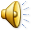 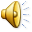 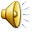 Епископ Павлин
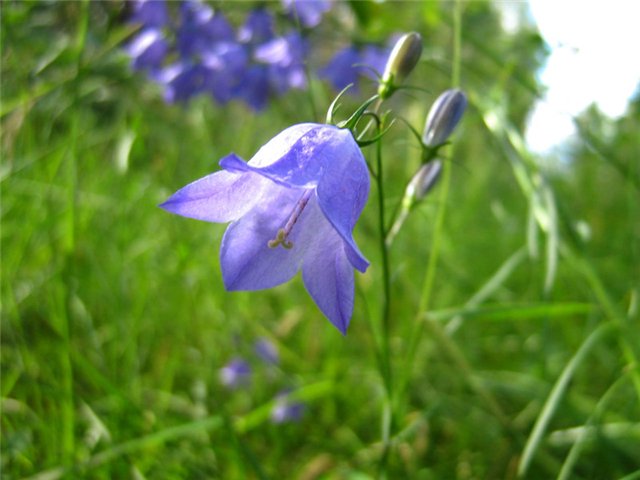 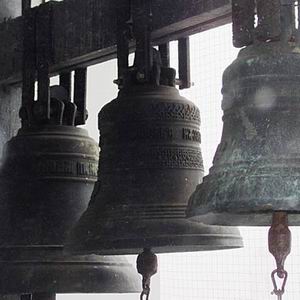 На Руси колокола появились в конце X века.
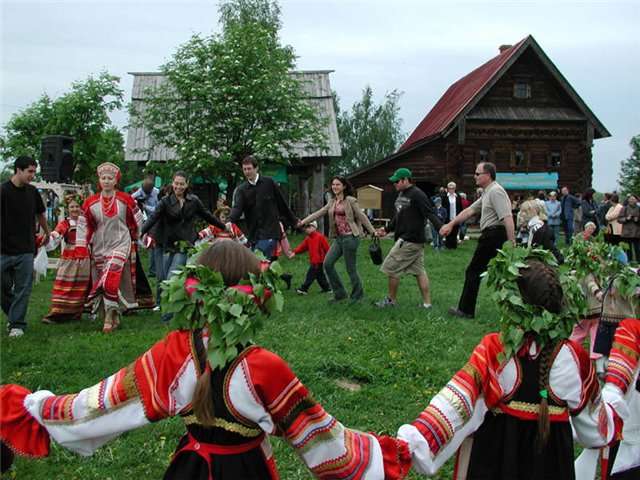 Колокола созывали народ  праздники
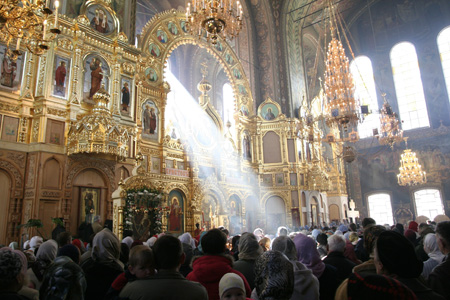 На церковные службы
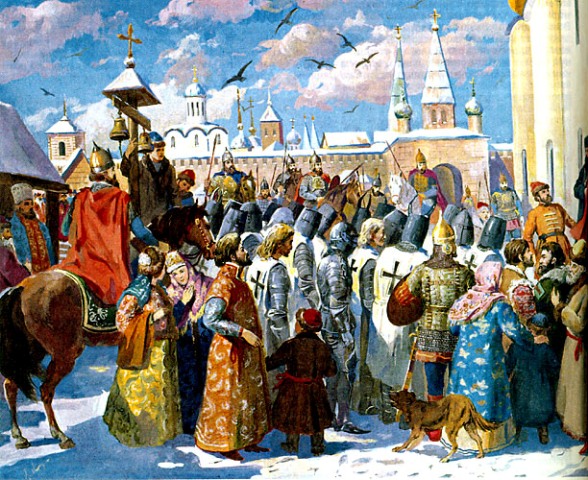 Звук колокола приветствовал победителей,
 встречал знатных гостей
Князь Александр Невский приводит пленных немецких рыцарей в Новгород
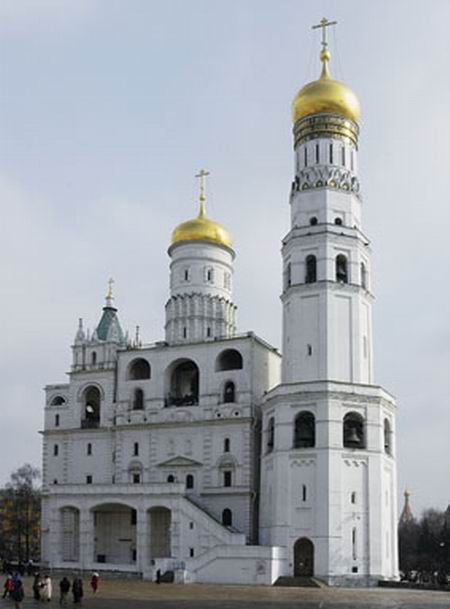 Колокольня Ивана Великого
Колокольня Иван Великий в Москве
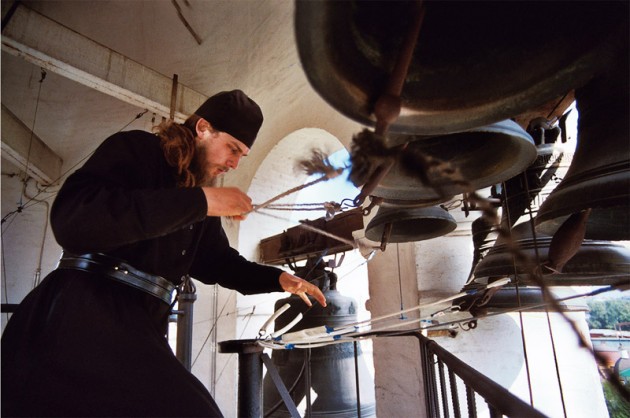 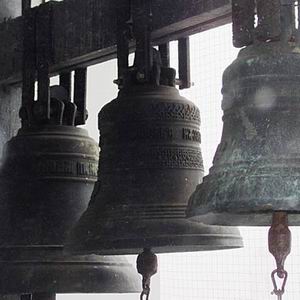 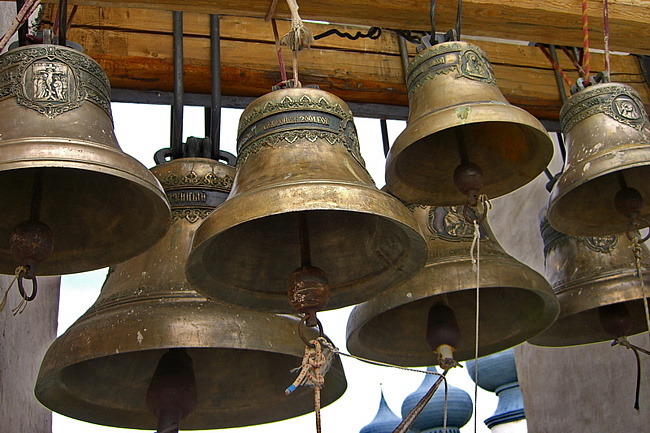 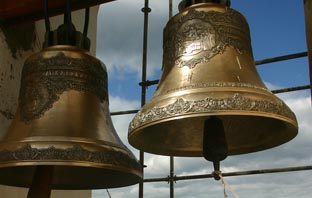 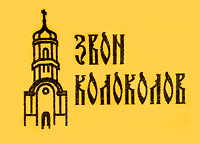 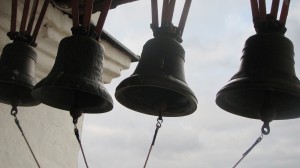 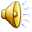 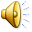 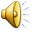 Много лет живете вы, колокола, 
Много знаете о жизни на Руси, 
Много сможете, наверно, рассказать,
Что нельзя забыть и что нельзя простить.
Д.Белухин
Рефлексия:
1. Что открыли нового для себя на уроке?2. Что самым полезным и интересным было на уроке?3. Что вызвало затруднение на уроке?4. Каким образом преодолевали трудности ?5. Какое настроение у вас было на уроке?
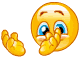